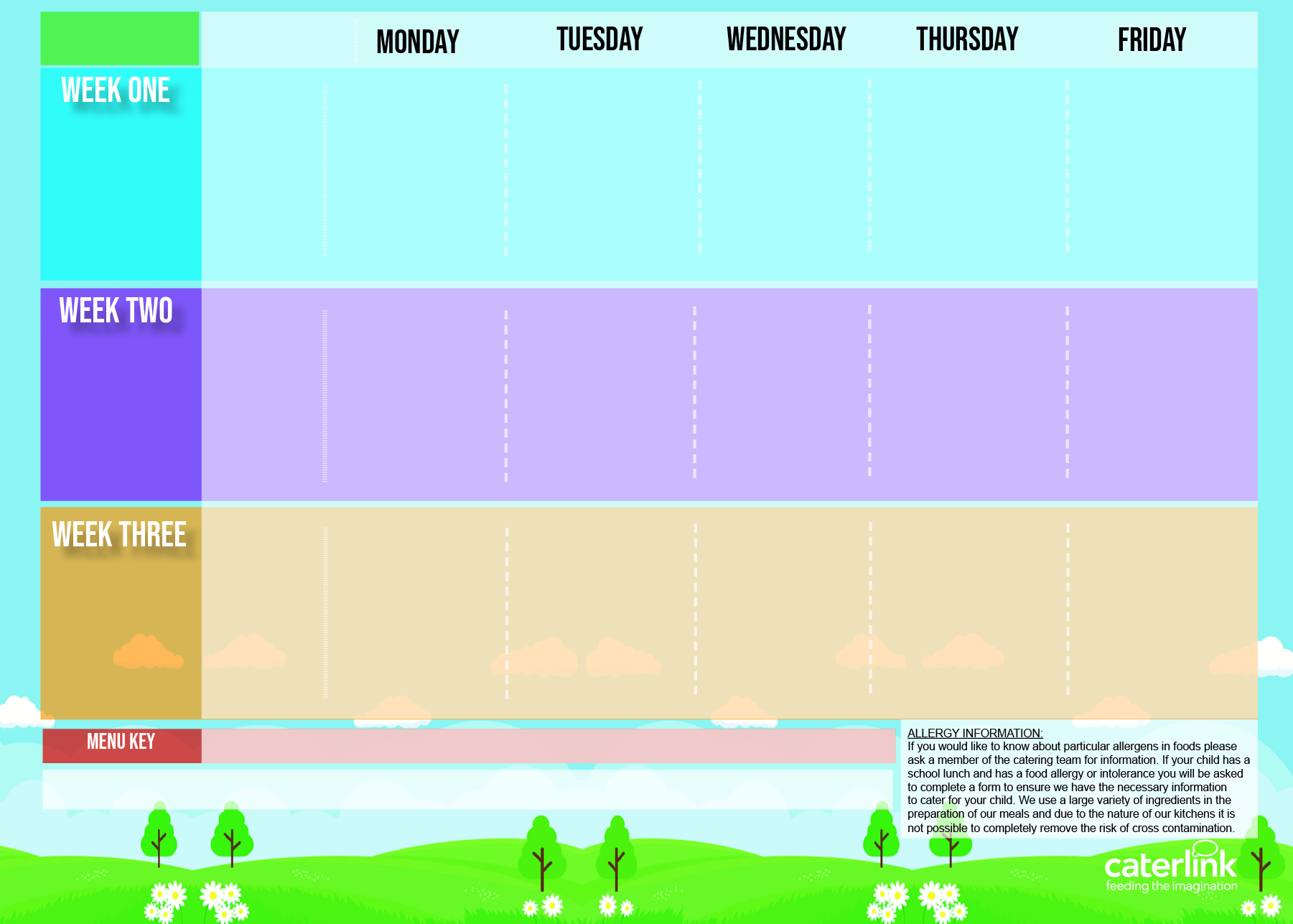 Central Autumn Winter Menu 2024 2025
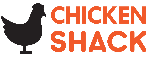 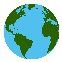 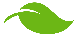 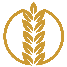 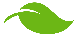 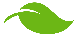 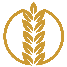 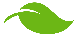 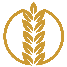 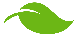 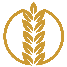 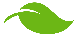 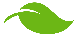 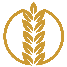 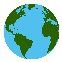 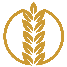 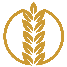 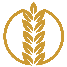 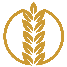 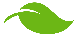 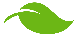 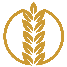 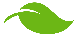 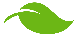 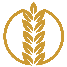 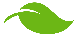 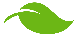 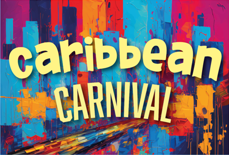 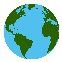 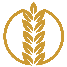 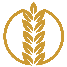 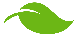 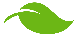 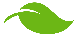 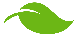 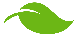 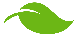 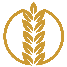 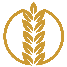 Added Plant Power
Wholemeal
Vegan
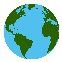 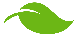 Available  Daily: Fresh Bread – Salad Selection – Fresh Fruit and Yoghurt